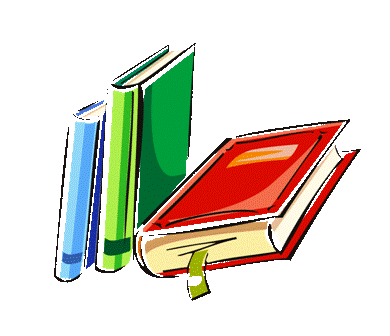 Wycieczka do Biblioteki Publicznejnr 49Grupa 0b30.05.2018r.
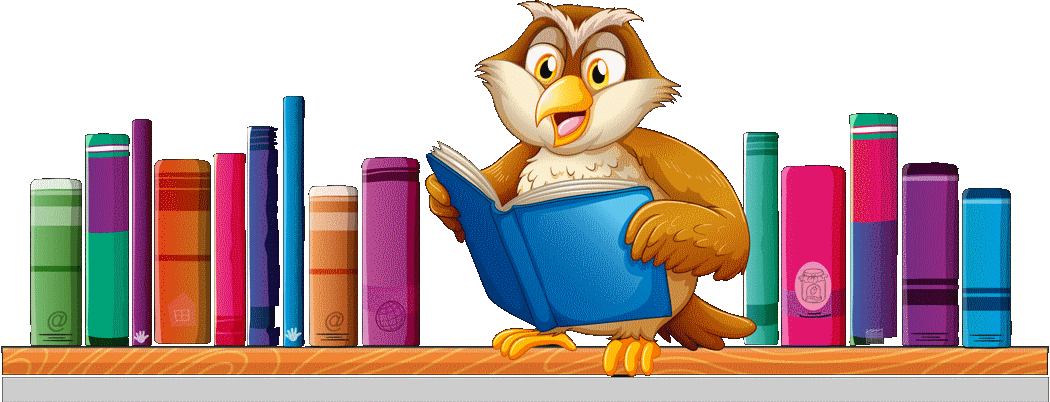 30.05.2018r. dzieci z grupy 0b wybrały się do Biblioteki Publicznej nr 49 w Warszawie, dla wielu z nich była to pierwsza wizyta. Przedszkolaki zwiedziły placówkę, dowiedziały się od pani bibliotekarki, jaka jest różnica między biblioteką a księgarnią, co należy robić, aby stać się czytelnikiem biblioteki, jak należy się w niej zachowywać oraz jak chronić książki przed zniszczeniem. Na zakończenie pobytu w bibliotece dzieci wykonały przepiękne prace plastyczne. Żegnając się z paniami dzieci zapewniały, że ponownie odwiedzą to ciekawe miejsce razem z rodzicami, by zapisać się do biblioteki i wypożyczyć interesujące ich książeczki. Dzieci pełne wrażeń i nowych doświadczeń, wracały do przedszkola z radością i uśmiechem na twarzach.
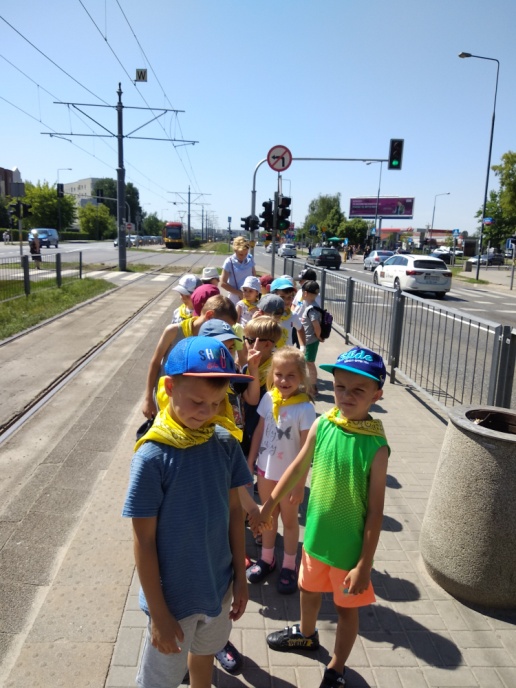 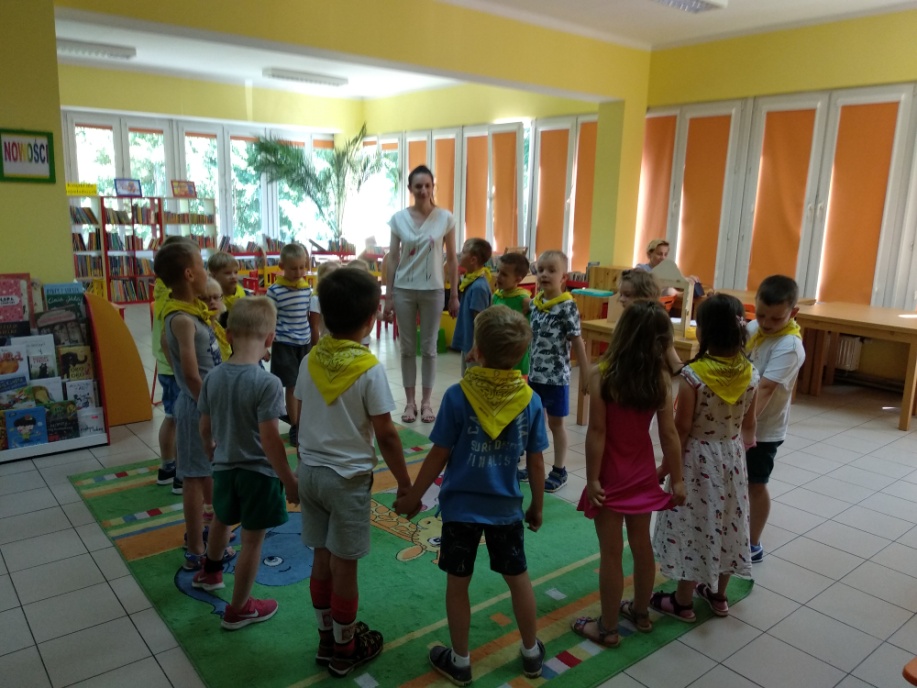 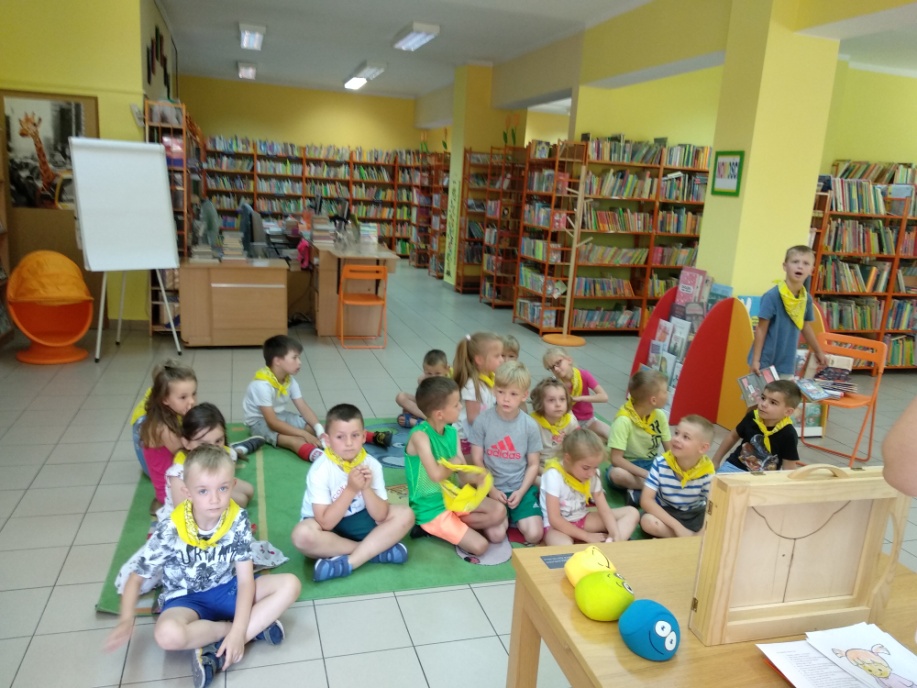 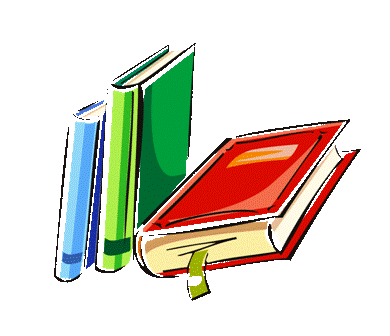 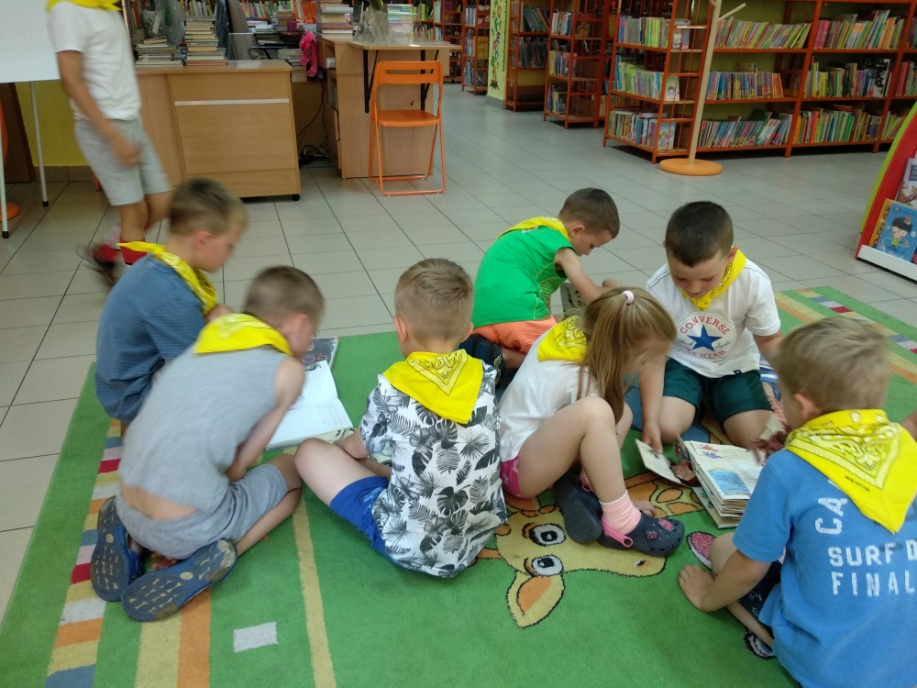 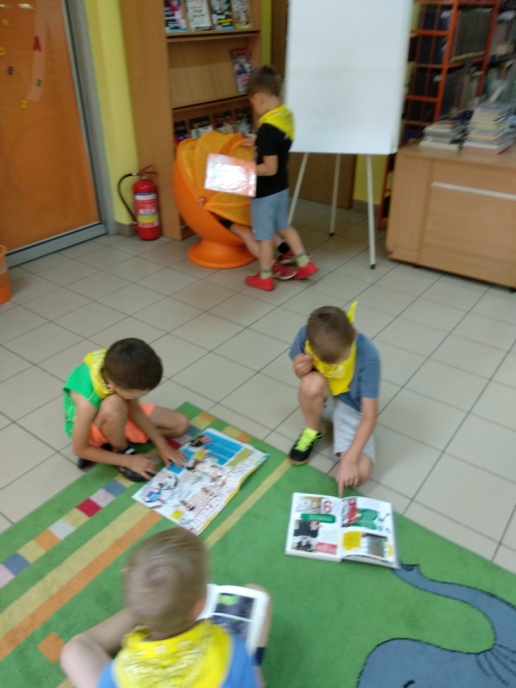 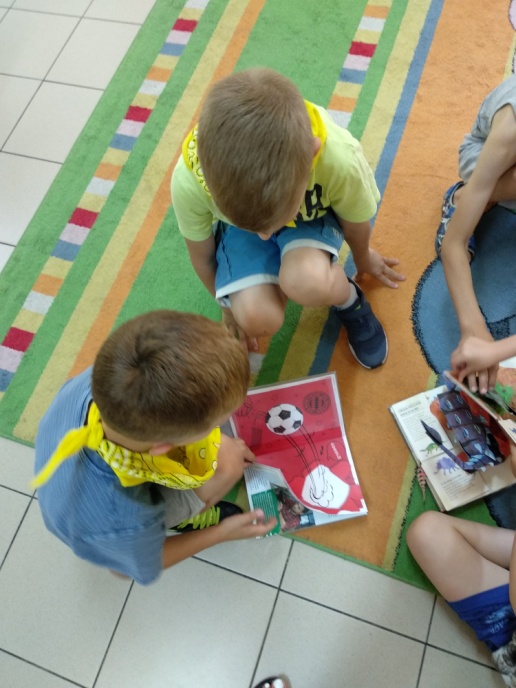 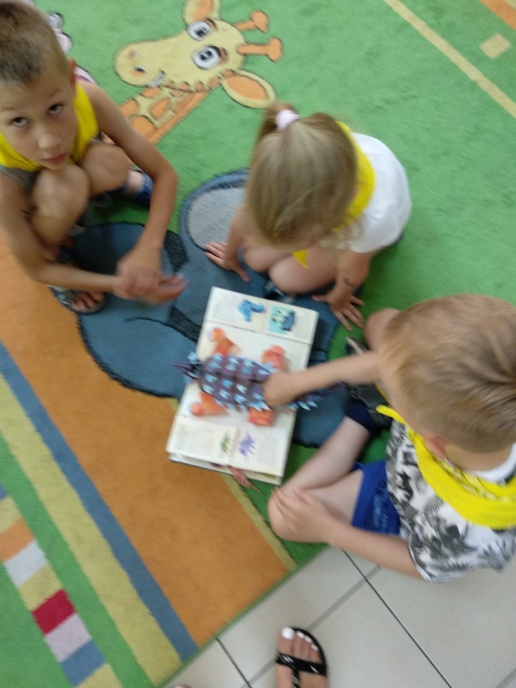 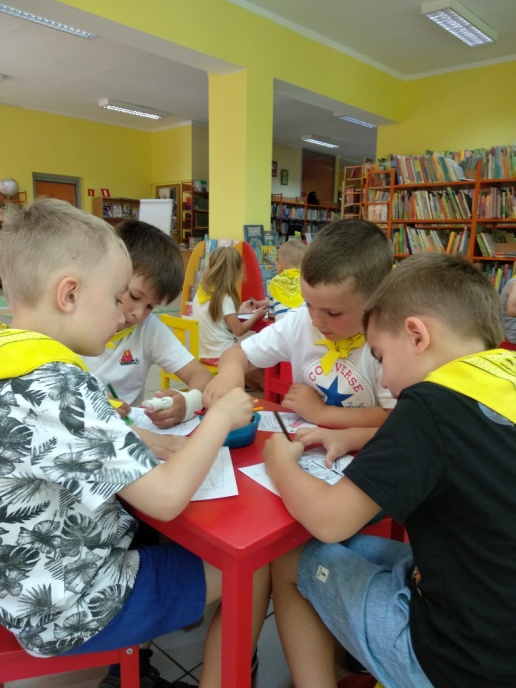 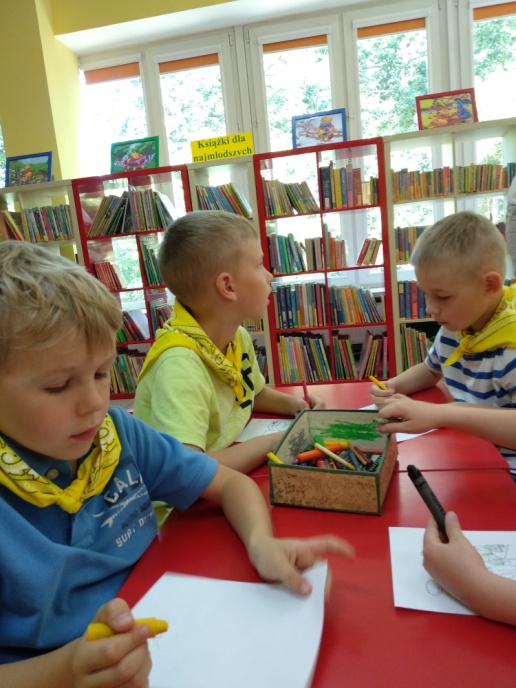 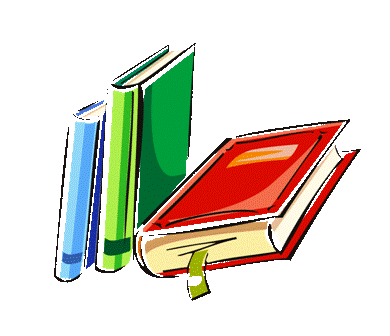 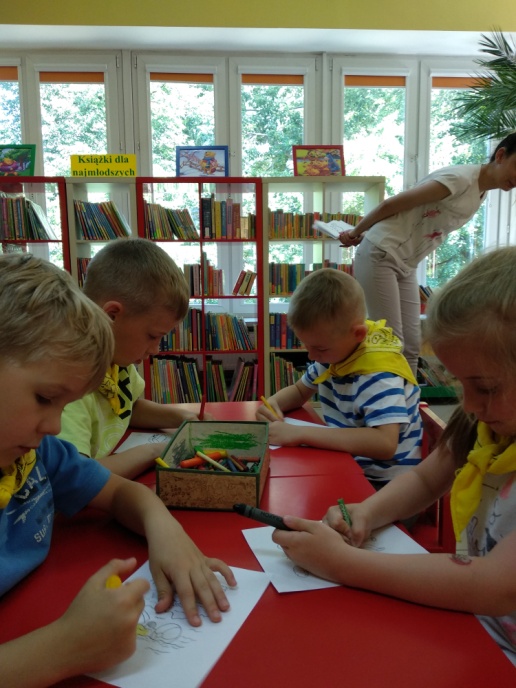 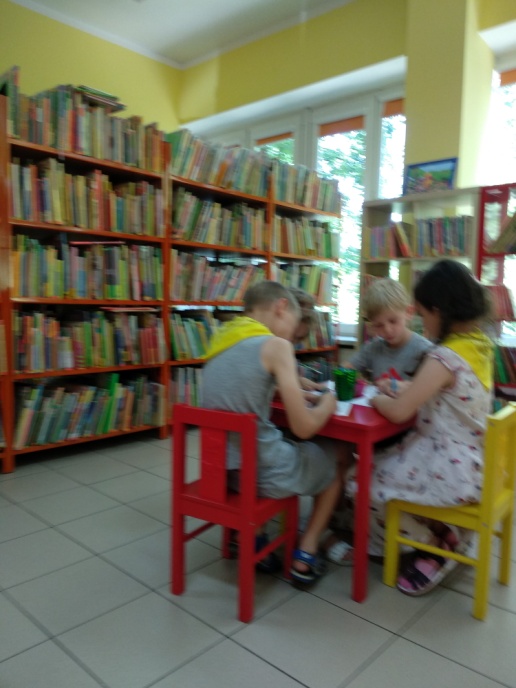 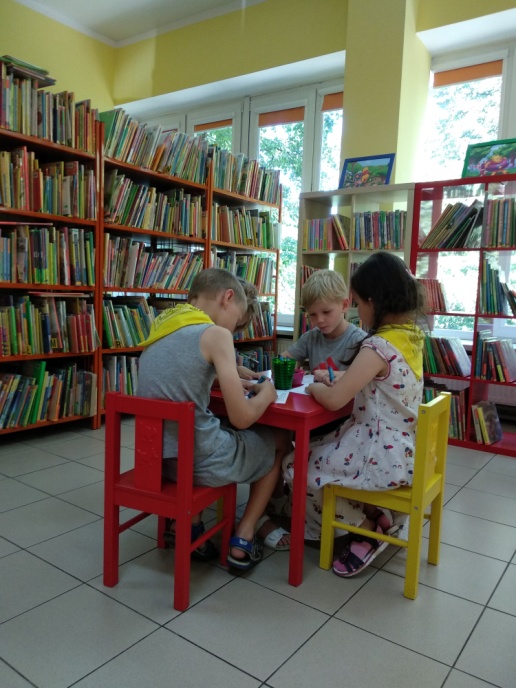 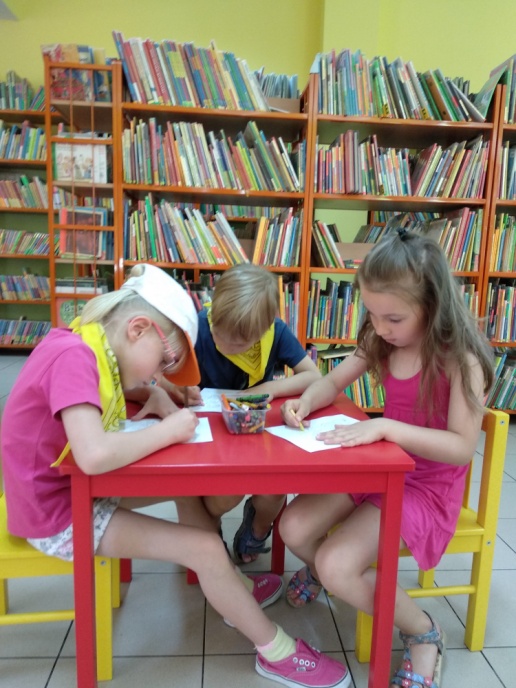 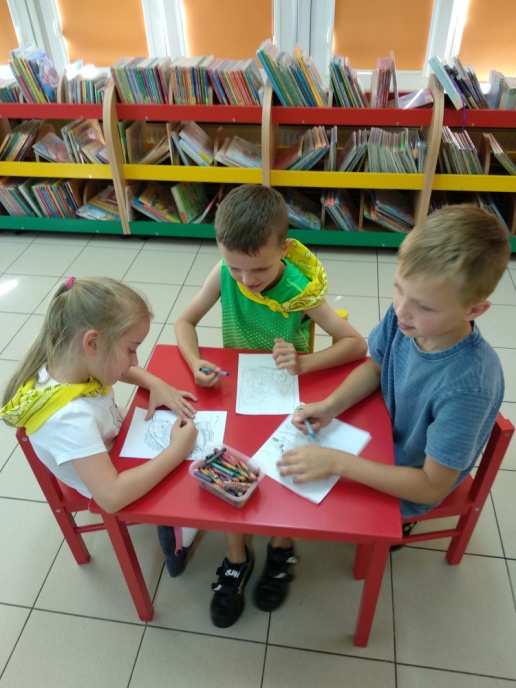 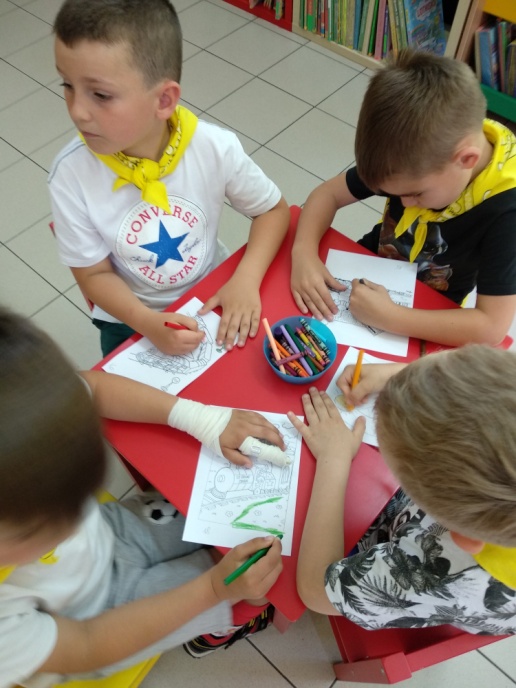 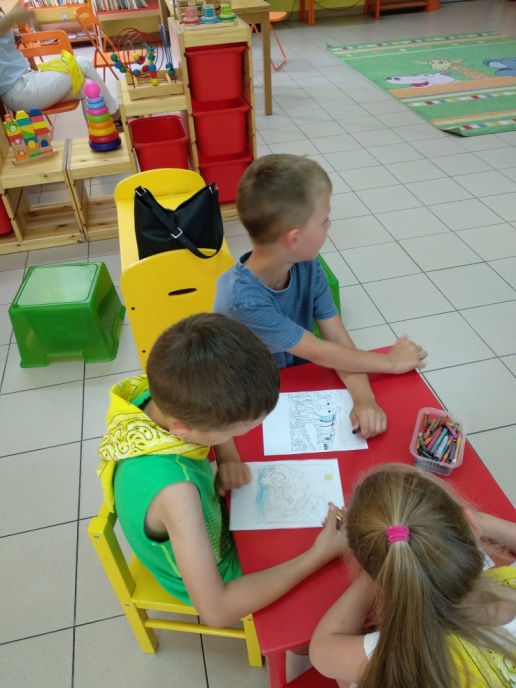 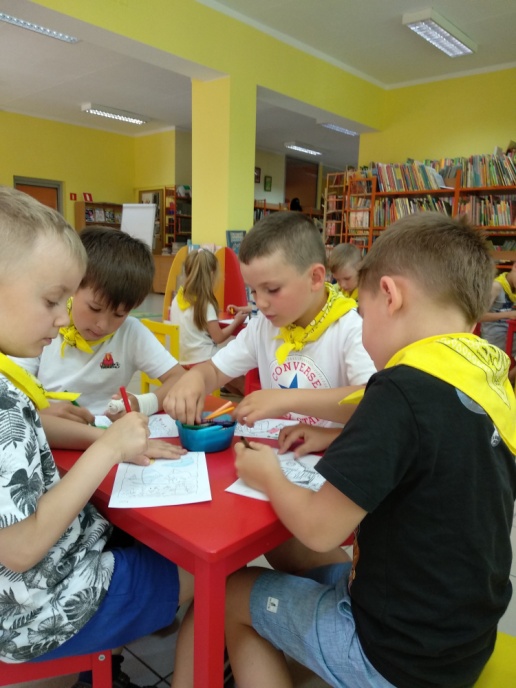 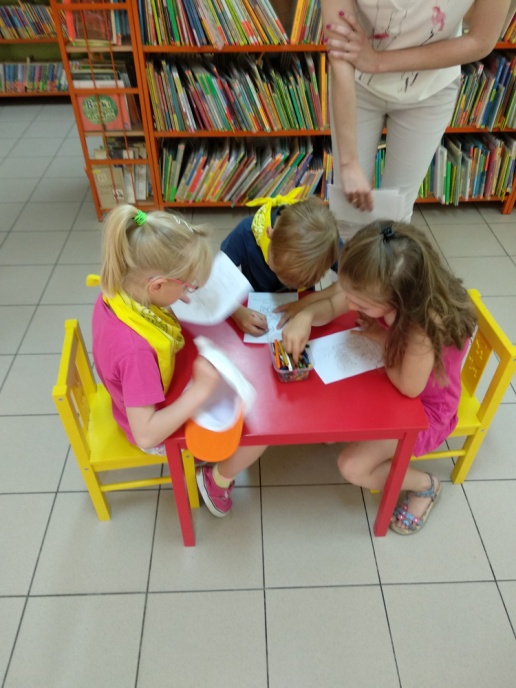 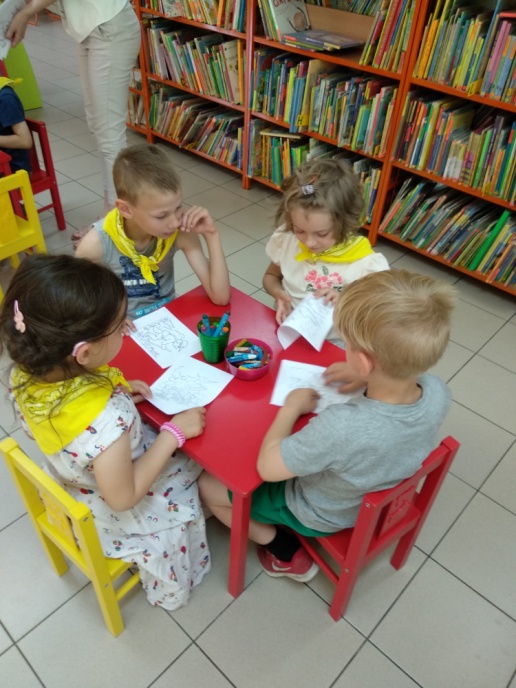 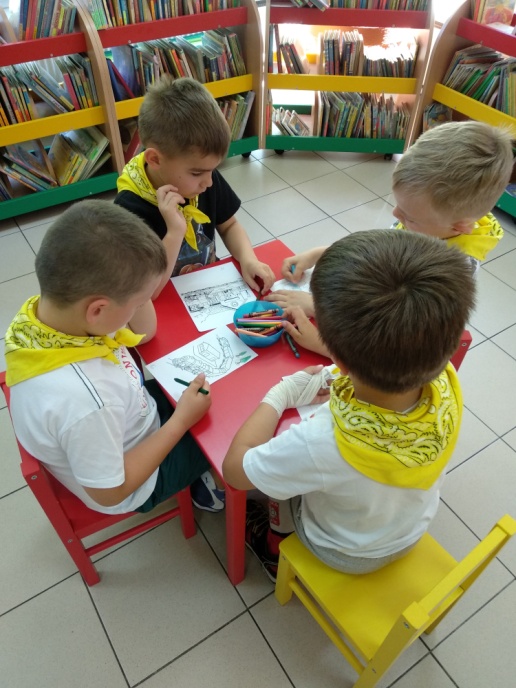 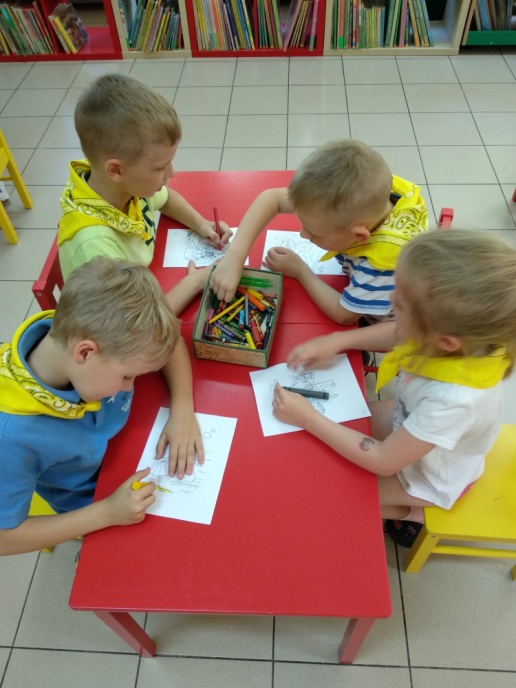 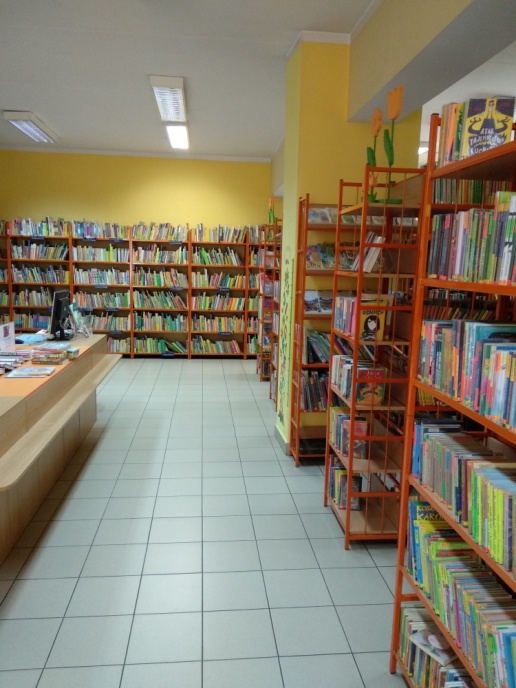 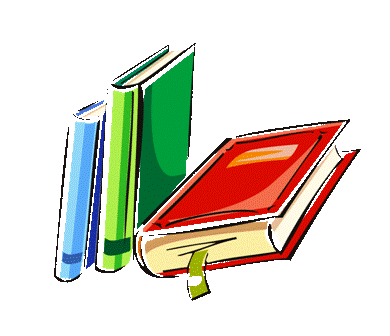 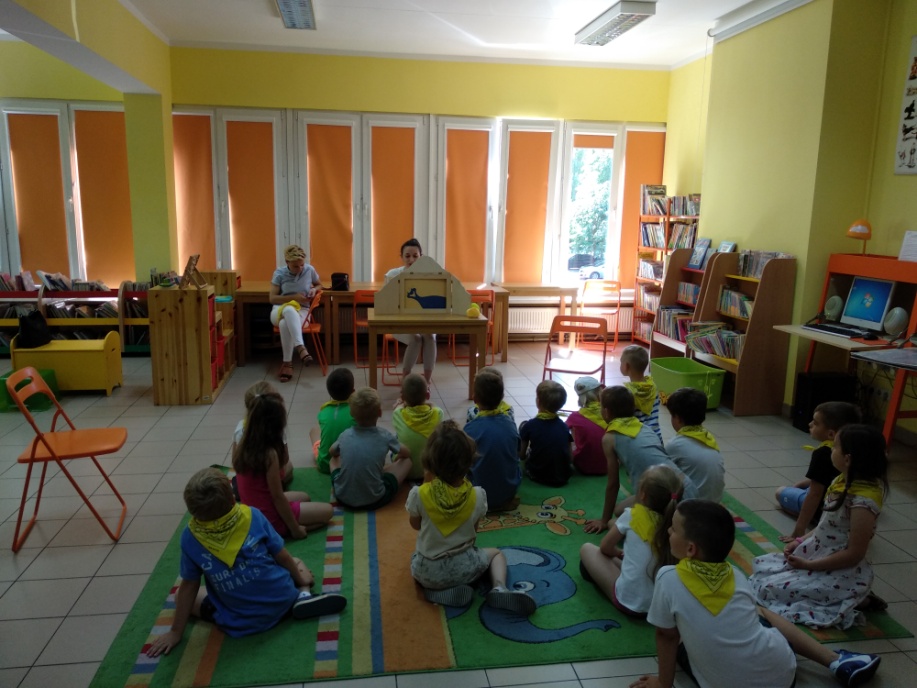 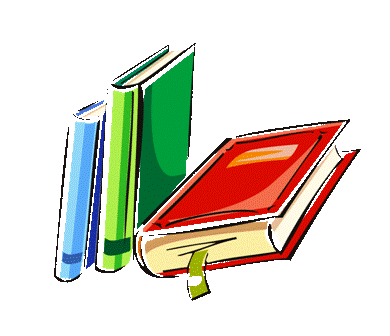 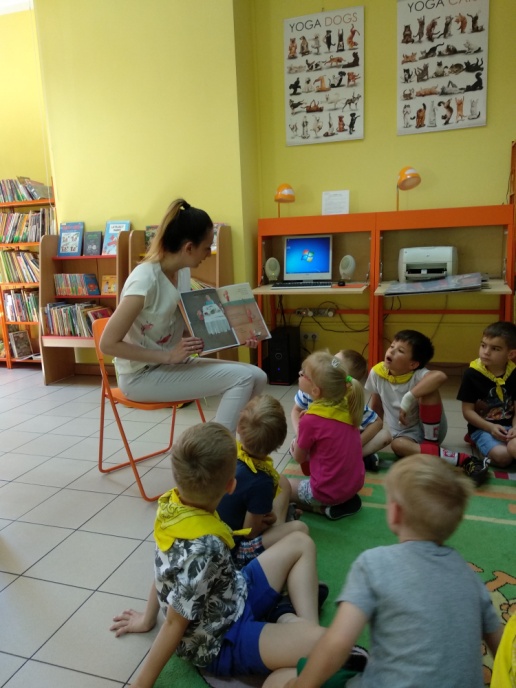 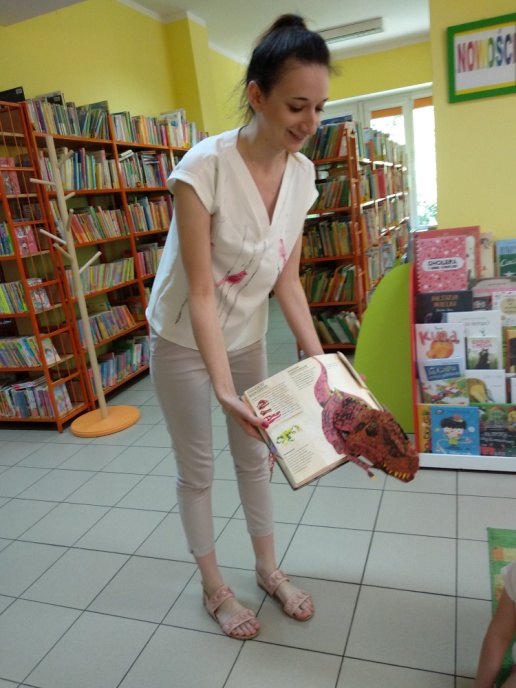 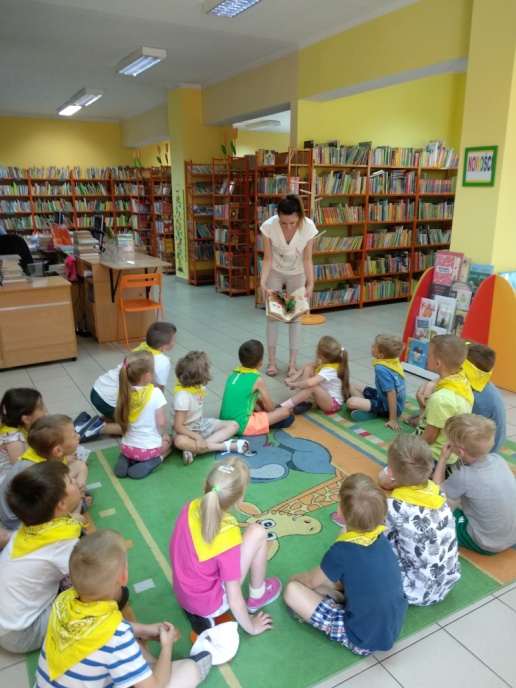 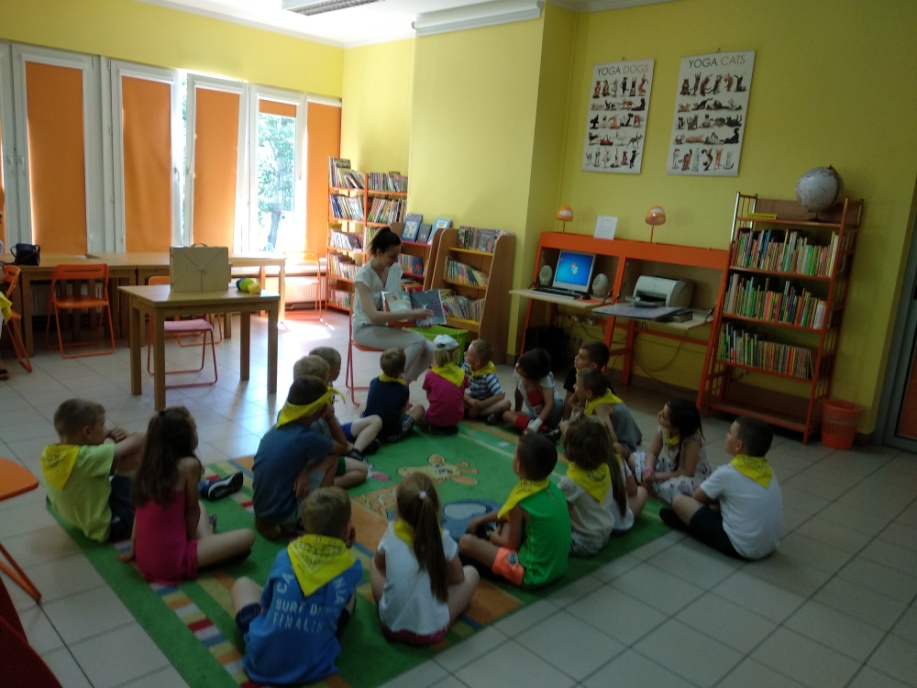 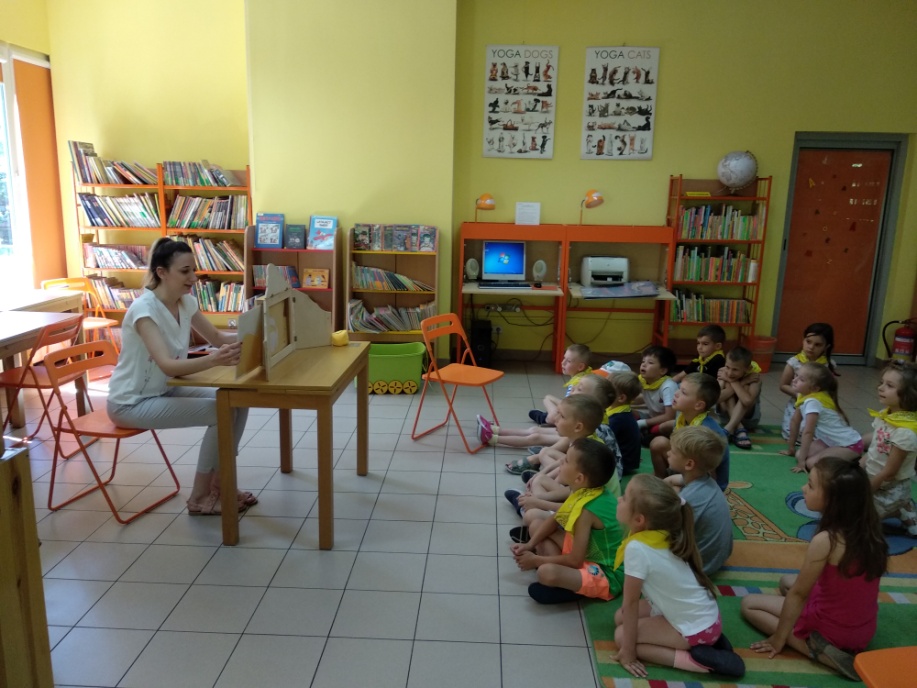 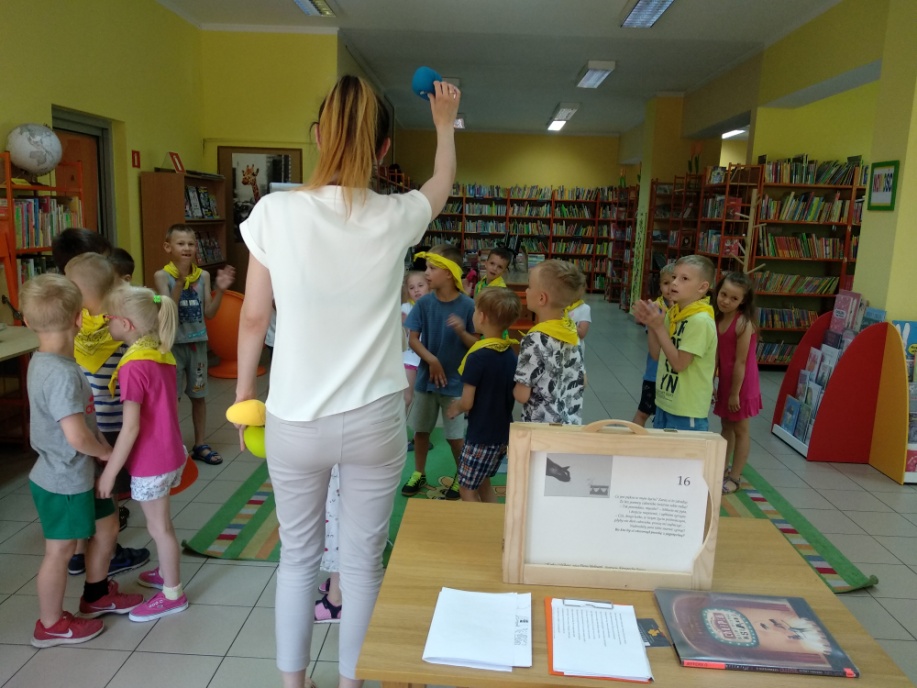 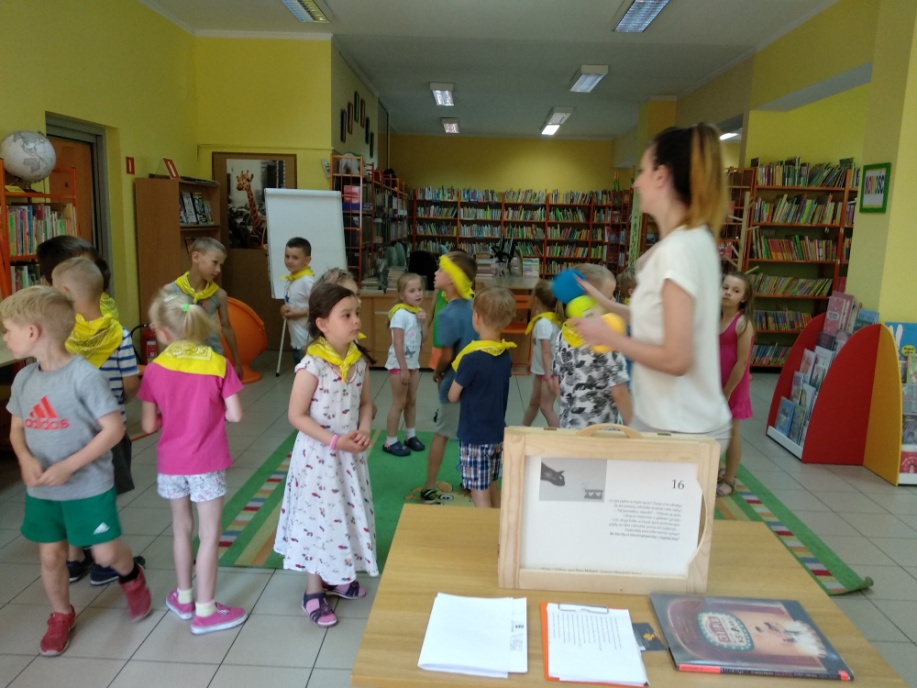 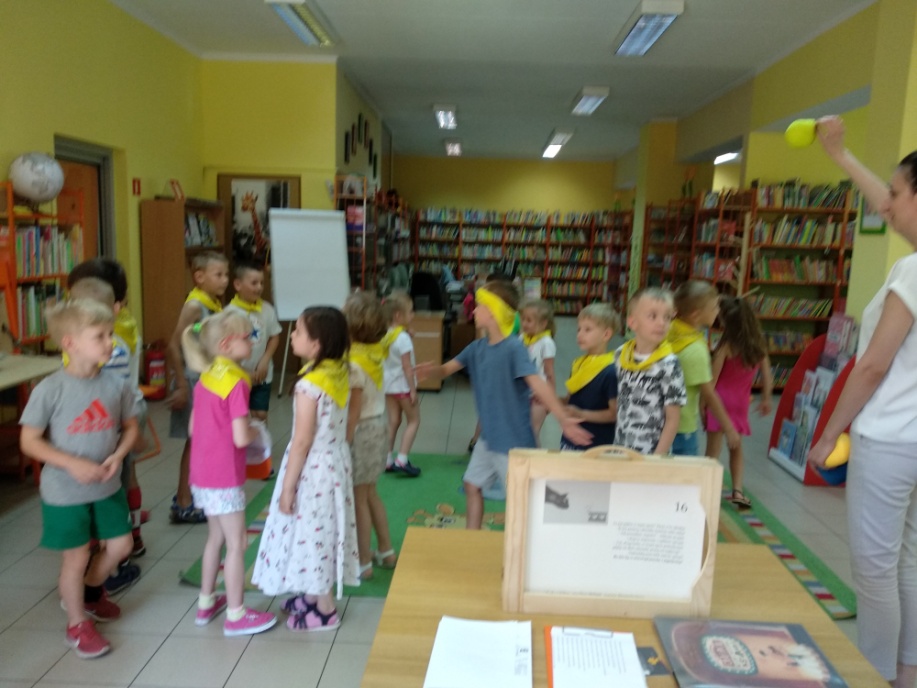 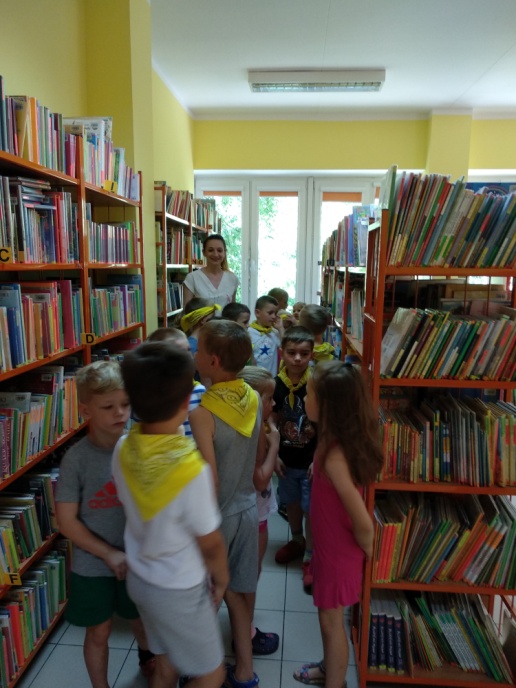 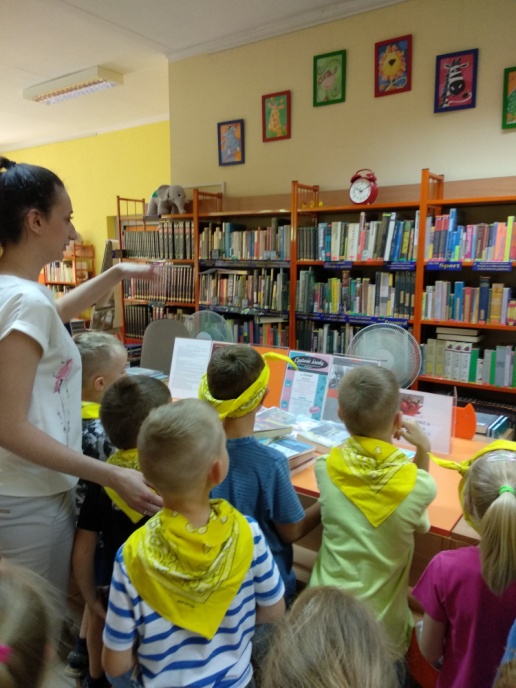 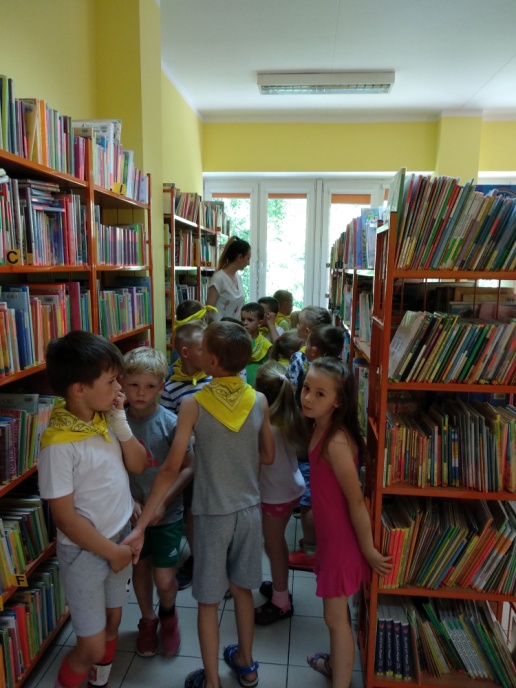 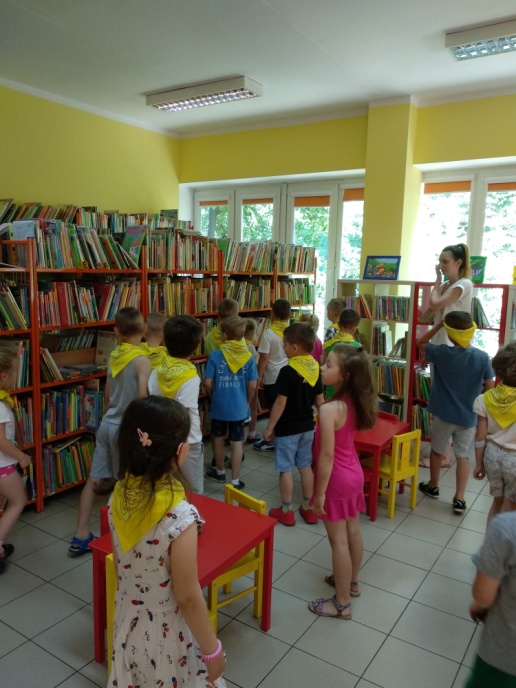 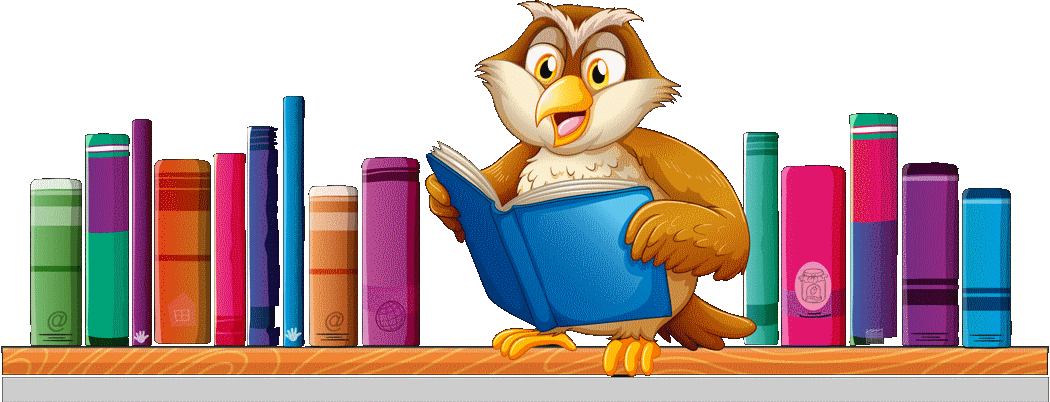 Przygotowała: Krystyna Chmielecka - Szaro